Development of a 6TeV Muon Collider Design
Min-Huey Wang, Yuri Nosochkov, Yunhai Cai 

MAP 2014 Winter Meeting (3-7 Dec., 2014), SLAC USA
Outline
Introduction
Linear optics
Chromatic correction
Dynamic aperture optimization
Summary
Introduction
CMS energy 6 TeV (future high energy collider)
High luminosity 
Low b∗ at IP
Small circumference (6.3 km)
Sufficient momentum acceptance
Sufficient dynamic aperture for a beam with  normalized emittance of ~25 mmrad
Absence of long straights to avoid hot spot of neutrino radiation
IR linear optics for 6 TeV design
-I
-I
Field@poletip:
<15 T in quads
<20 T in bends
DS
DS
b*x,y =1 cm
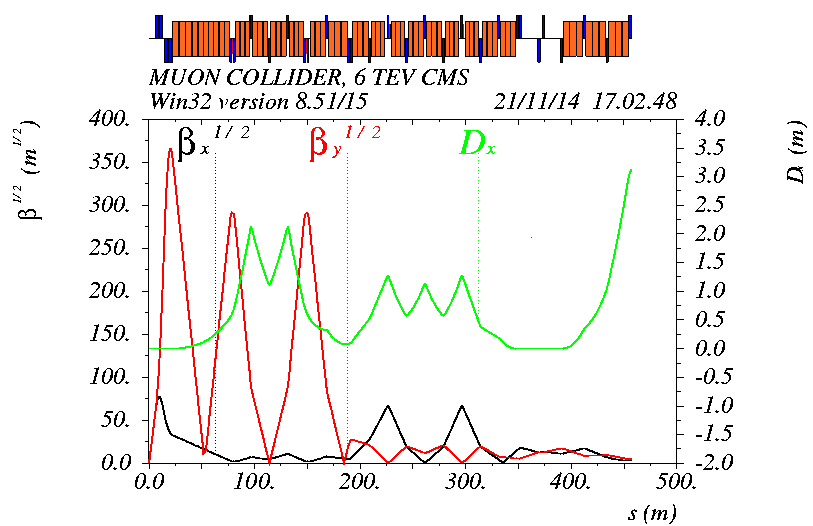 IP
L* =6 m
bxmax = 6.0 Km
bymax = 133.6 Km
Arc cell linear optics for 6 TeV design
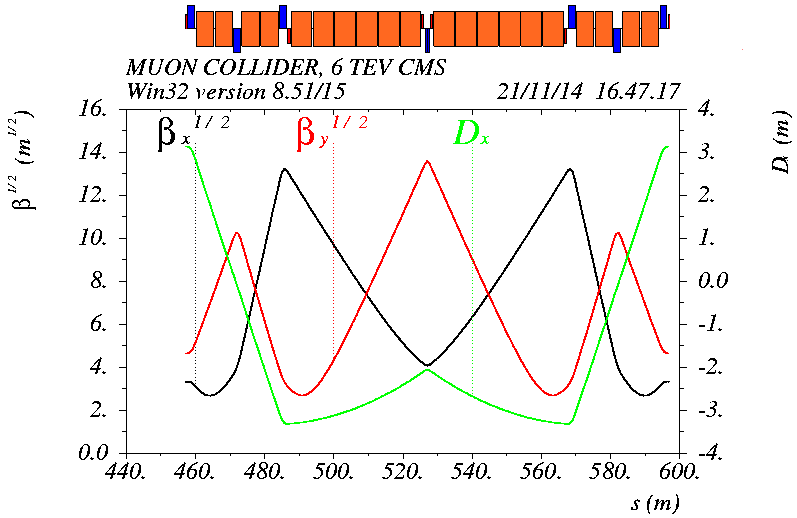 Modification of the 1.5 TeV design (by Y. Alexahin et al)
Field increased with energy:  < 15T in quads, < 20T in bends
6 TeV complete ring linear optics
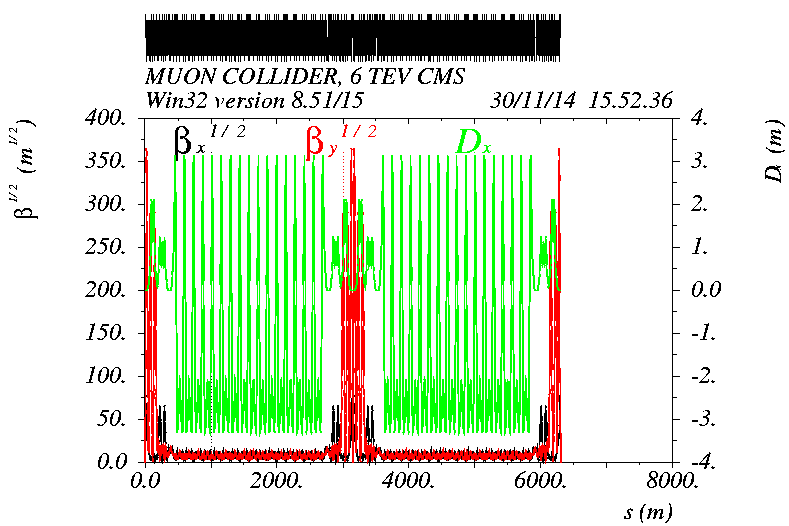 Two IPs, twofold symmetry
Circumference: 6.302km; nx/ny = 38.23/40.14
Aperture of IR magnets
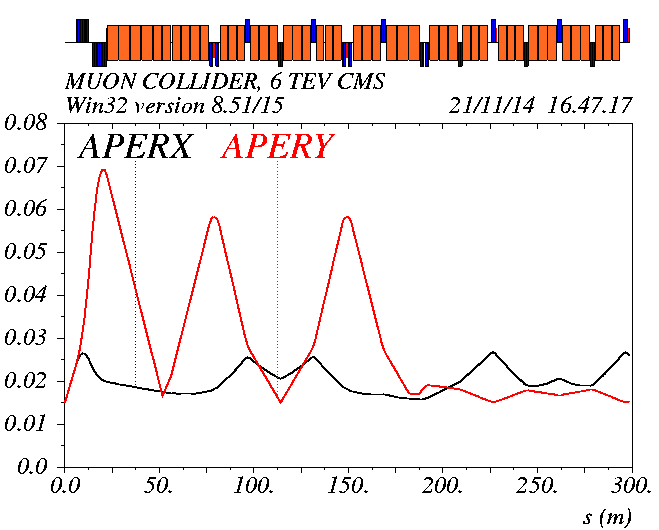 (m)
The half aperture calculation in IR is based on the definition: 5sx,y+ 15 mm
IR Magnets
Main parameters
The average luminosity presented here does not take into account the BB or hourglass factor. The change of luminosity is due to beam energy and circumference.
Chromatic correction
Local correction of chromatic beta beat and higher order chromatic tune shift created by the final focus quads
Two –I pairs of x and y correction sextupoles placed np in x or y phase from the final focus quads
large x/y or y/x beta ratio at the IR sextupoles for orthogonal correction
cancellation of IR sextupole geometric aberrations
no other sextupoles within each IR sextupole pair to minimize octupole-like tune shift with amplitude
Phase advance of the arc cell (mx = 7/8 × 2p, my = 7/8 × 2p) provides cancellation of the 3rd order and 4th order resonance driving terms locally in each 8-cell quarter ring (except 2nx -2ny).
Cancellation of IR chromatic W-function
SD
SF
-I
-I
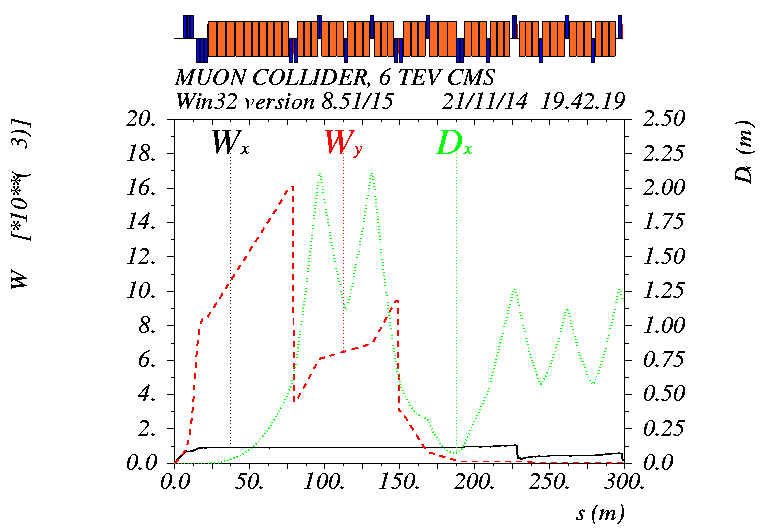 The W function is locally corrected using the –I sextupole pairs 
The linear chromaticity is corrected using arc sextupoles
Beam dynamics properties before optimization
The vertical aperture is poor
Amplitude dependent tune
No 0.5 % off- momentum particle survived
Large ny tune shift
Large chromatic nx
Dynamic aperture optimization
Correction of vertical amplitude dependent tune shift
Add one octupole at IR location with large beta-y and no dispersion
Correction of the effect of finite sextupole length
Add a pair of weak sextupoles near the main –I sextupoles, total two pairs are added.
Correction of horizontal chromatic tune shift
Add a –I pair of ± sign octupoles at location of large beta-x and dispersion
Improve off momentum dynamic aperture to 0.5%
Knobs for nonlinear corrections
OCT1
weak sextupoles
OCT2 pair
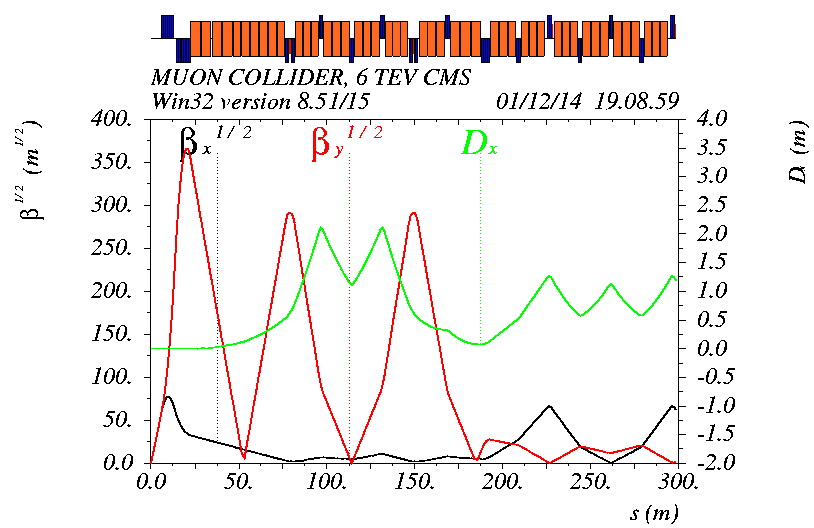 IP
bxmax = 6.0 Km
bymax = 133.6 Km
Add octupole OCT1 near the defocusing final doublet quadrupole
Oct1 = 0.0074(lego) correction of on momentum only
Increase oct1 strength, 
gain off -momentum 
vertical 
aperture
Tune footprint
Amplitude dependent tune
The vertical amplitude dependent tune changes sign
Correction of the effect of finite sextupole length
Verify dynamic aperture using thin lense IR sextupoles
The length effect mainly comes from defocussing  sextupoles where the beta y is huge
L is main sextupole length 
K=0.5
Correction of horizontal chromatic tuneusing octupole pair
Add –I octupole pair with ± strengths on one side of the –I focusing sextupoles
Off-momentum dynamic aperture up to 0.5 %
Controlle the cubic term of the chromatic nx
Amplitude dependent tune
Optimized dynamic aperture
sx/sy @IP is 3 mm
Summary
A preliminary design of 6.3 km 6TeV CM energy muon collider ring is presented
The IR chromatic correction scheme uses –I non-interleaved pairs of sextupoles
The arc chromatic correction scheme provides local cancelation of sextupole resonance driving terms in each quarter ring
Orthogonal knobs are implemented to optimize the vertical amplitude dependent tune shift and horizontal chromatic tune shift
The momentum dynamic aperture of bare lattice is up to 0.5%